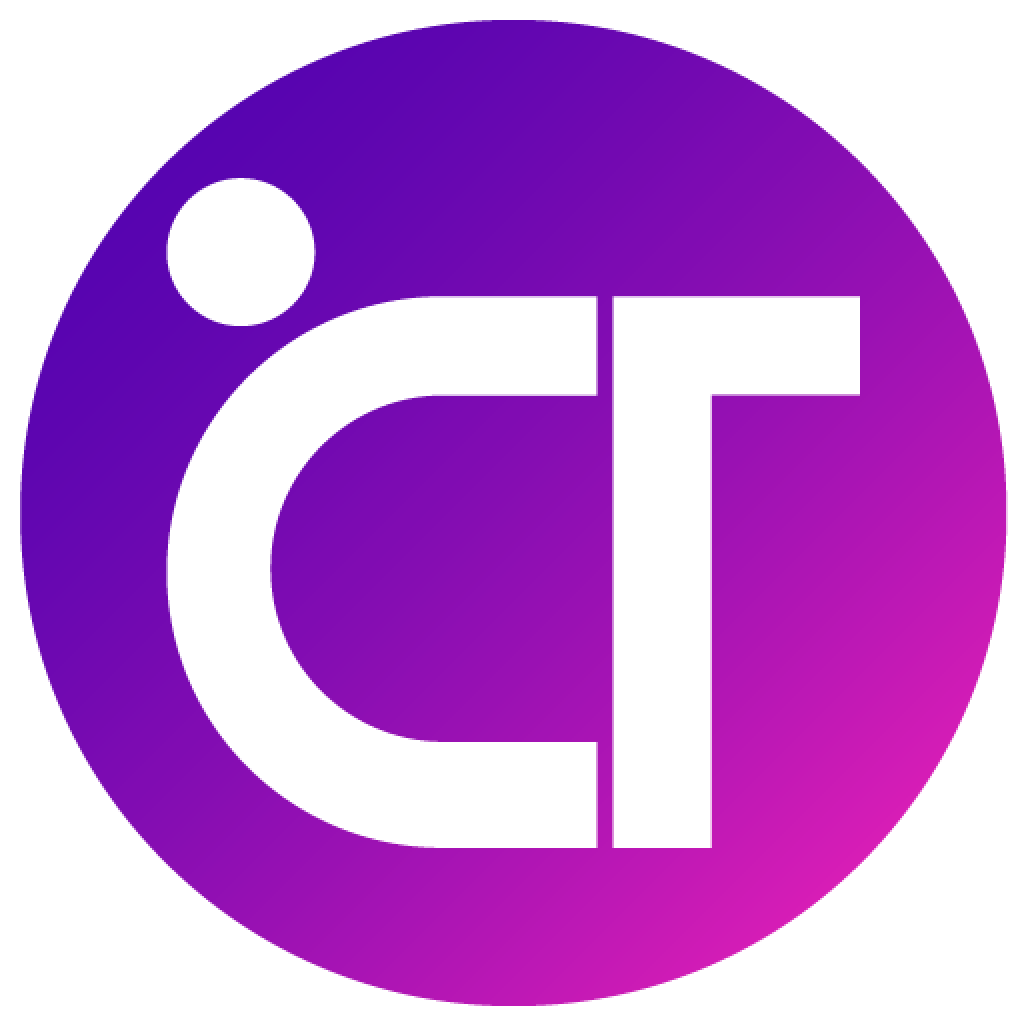 Welcome Today’s English Class.
Step -3
ICTCONTENT.COM
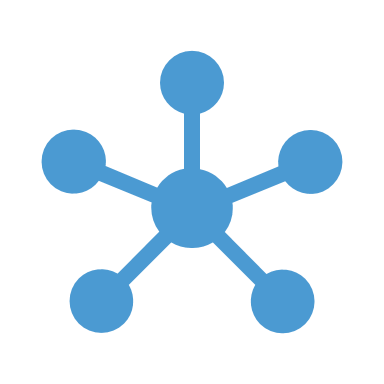 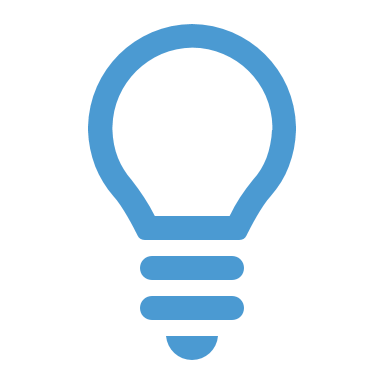 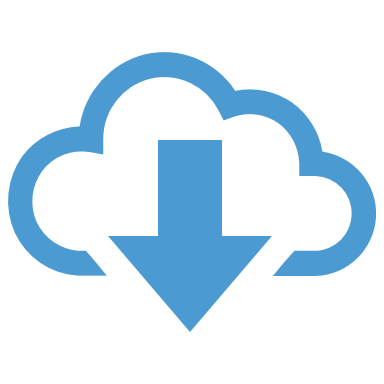 Mustafijur Rahman
👤‍
Assistant Teacher: English
Panchdona Sir K. G. Gupta High School
👤
C
Prepared By
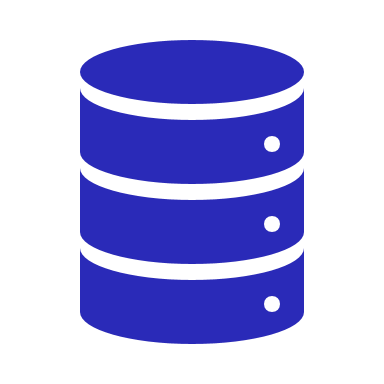 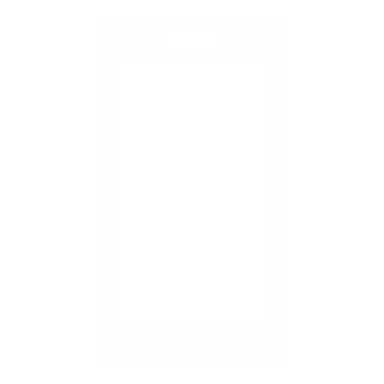 60%
A
ICT4E District Ambassador
🎓
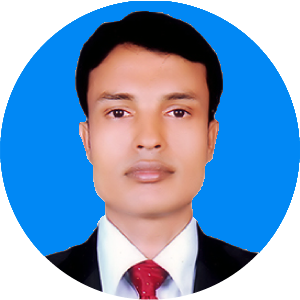 B
Narsingdi Sadar, Narsingdi
ICTCONTENT
C
Android Apps Developer
D
PlayStore: IctContent
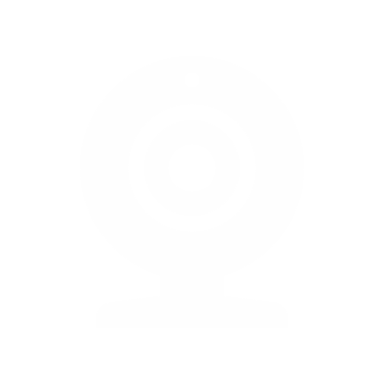 Website Developer
Phone: 01712098401
Email: mustafij21@gmail.com
Website: https://ictcontent.com
📞
https://ictcontent.com
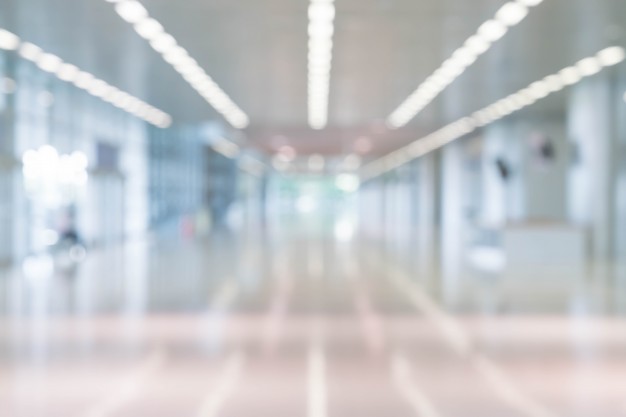 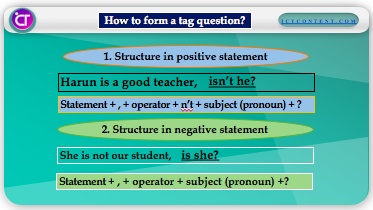 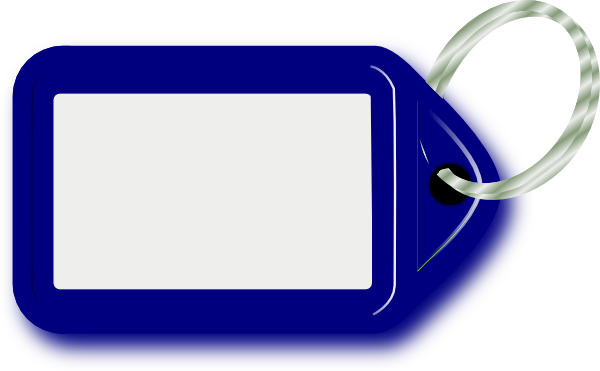 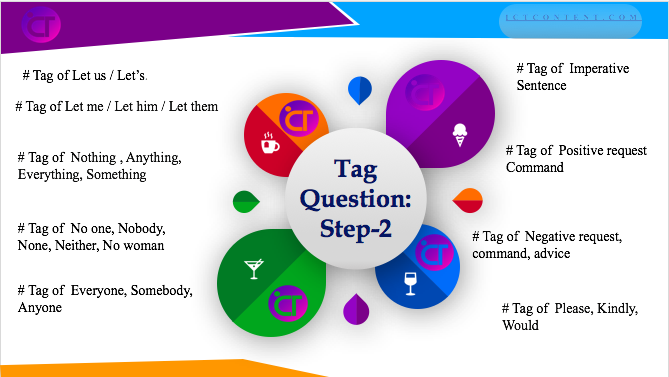 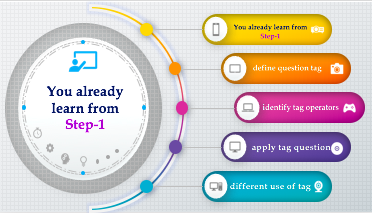 ?
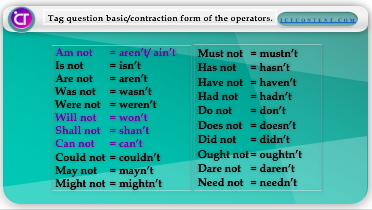 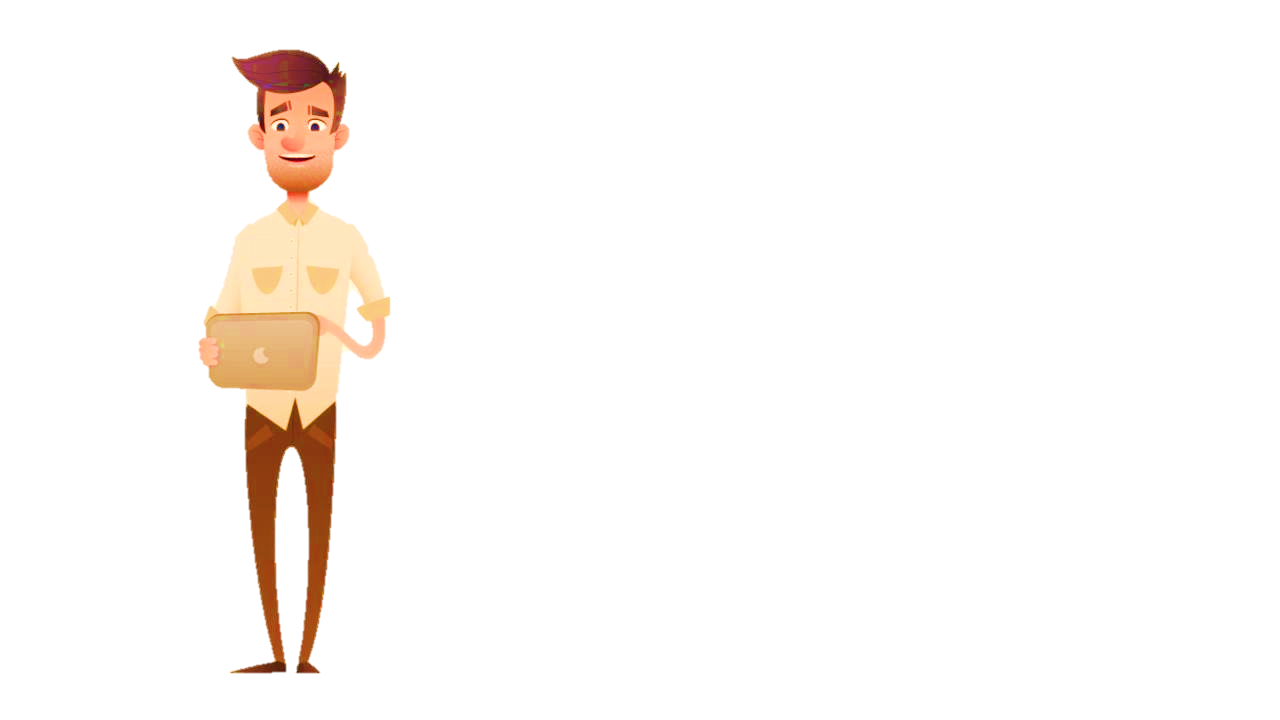 ICTCONTENT.COM
Our Today’s Class is on
Tag questions
English 2nd Paper
Unit-8, Part-3
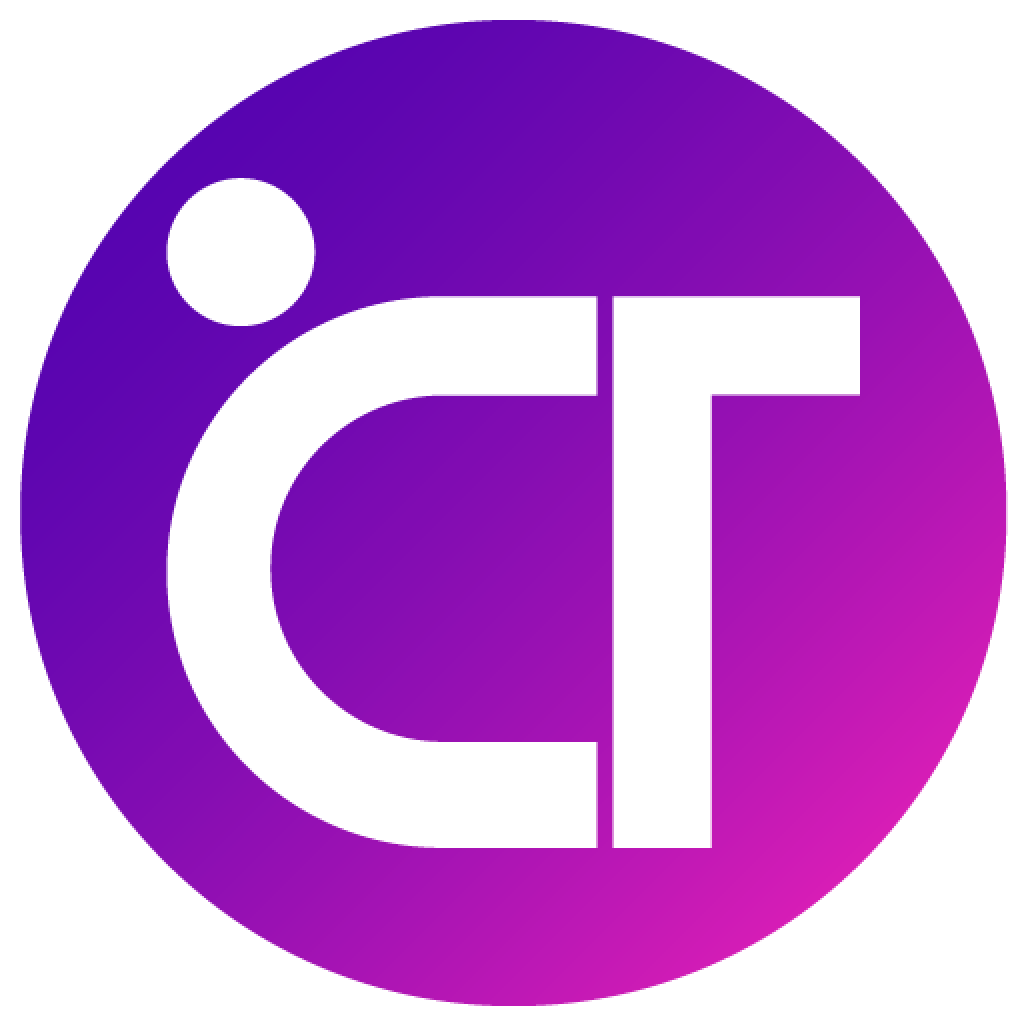 ICTCONTENT.COM
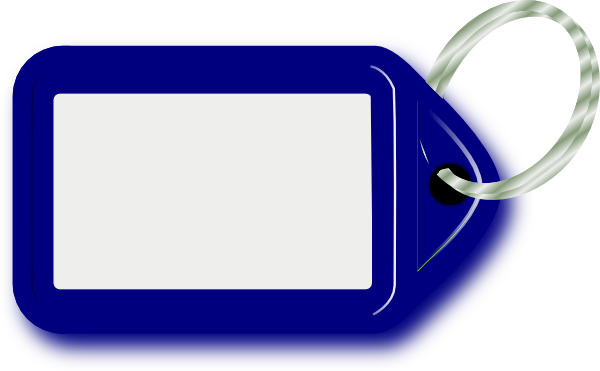 Step-3
?
Start…
Tag Question Step-3
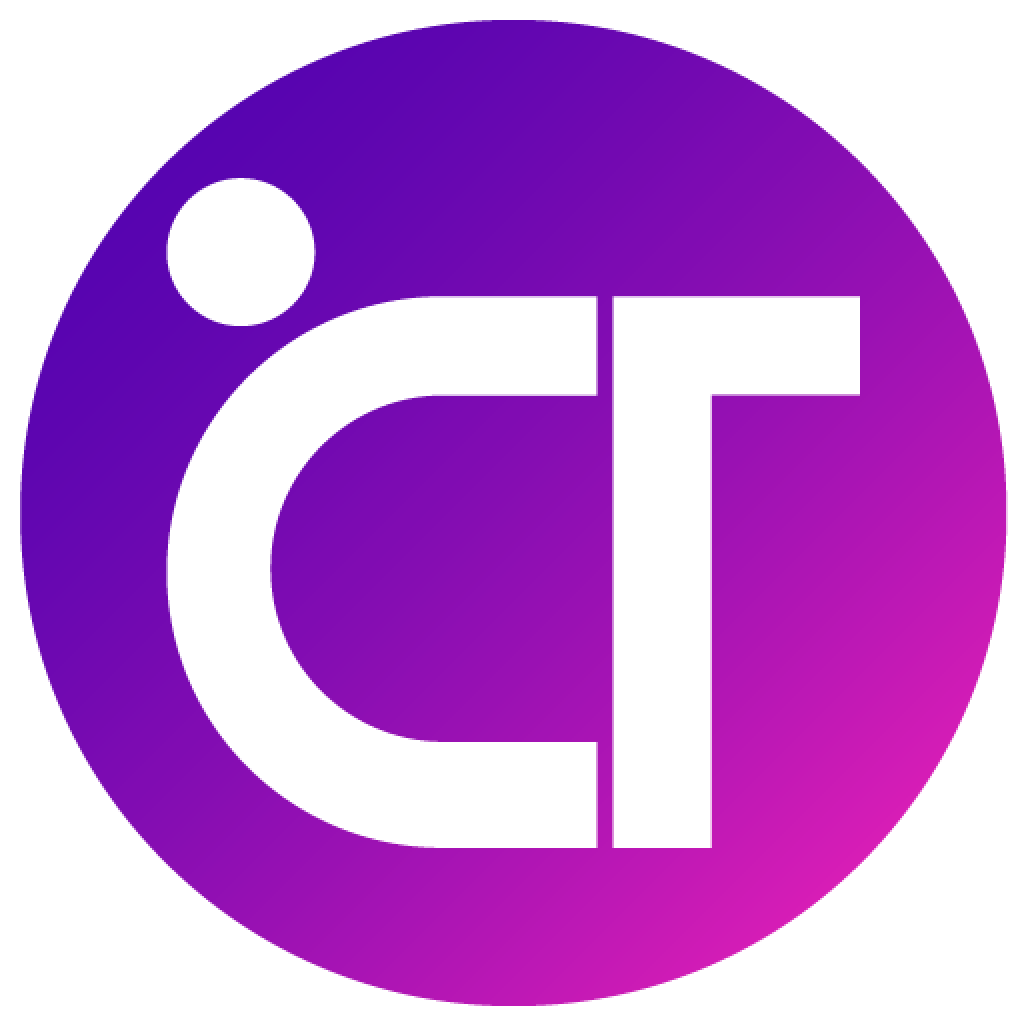 ICTCONTENT.COM
Tag of- all of you/none of you/
some of you/most of you
Tag of- never, no, not, none, 
       not, none, no one
6
1
♘
♗
?
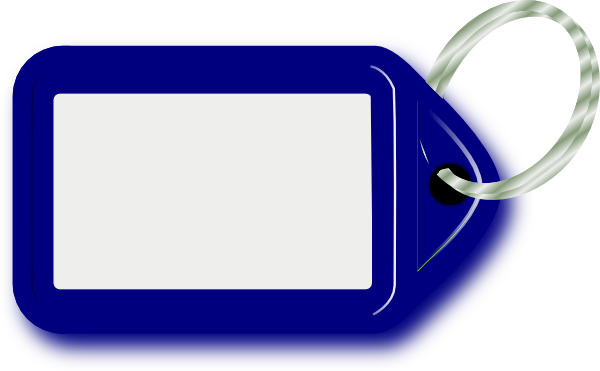 Tag of- BZi cÖvYx, 
wkky ev Ro c`v_©
Learning Outcome
5
Tag of- Auxiliary verb msw¶ß 
    AvKv‡র  অবস্থান  Ki‡j
2
♖
♙
4
3
Tag of- This/that/
These/those/sun/moon
Tag of- There is/are
 _vK‡j
♜
♔
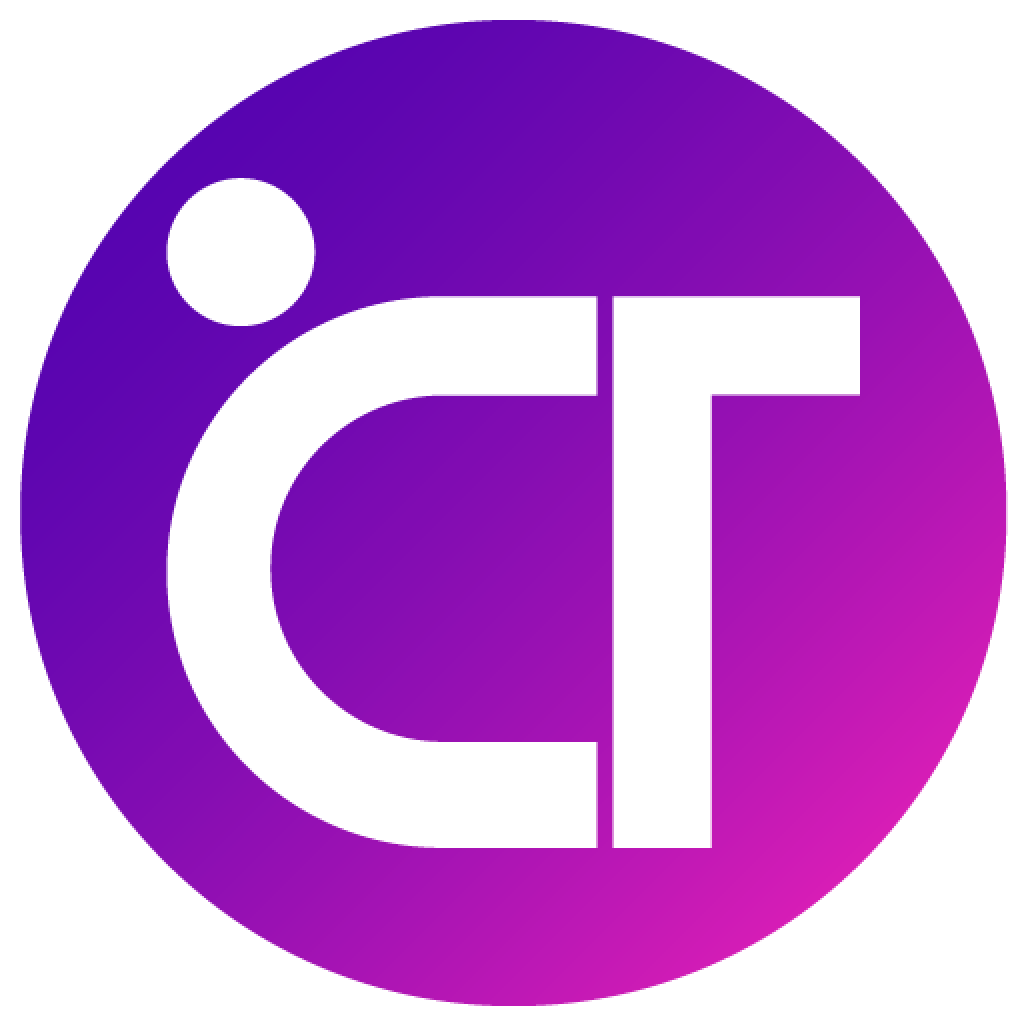 21. ‡h সমস্ত Statement wKQy wKQy we‡kl kã †hgb t never, no, not, none
ICTCONTENT.COM
He rarely comes here, 

He hardly believes me, 

Never tell a lie,
does he?
does he?
do you?
Rule: 21
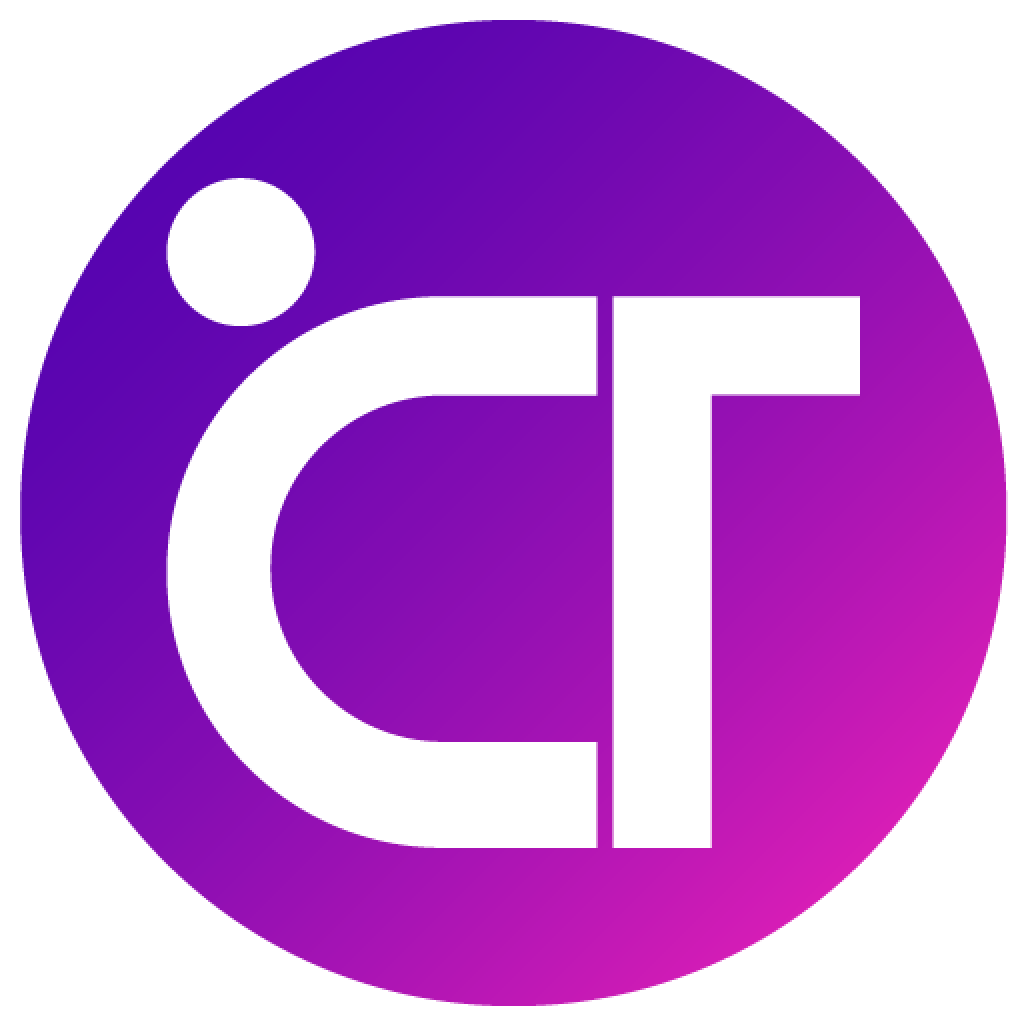 ICTCONTENT.COM
21. ‡h সমস্ত Statement wKQy wKQy we‡kl kã †hgb t never, no, not, none, no one, nobody, neither, nothing, barely, hardly, rare, rarely, scarcely, seldom, hardly, ever, few, little, etc avib K‡i Zv‡`i‡K Negative Statement wn‡m‡e we‡ePbv Kiv nq | Ges G†`i Tag question  G Affirmative question e¨eüZ nq |
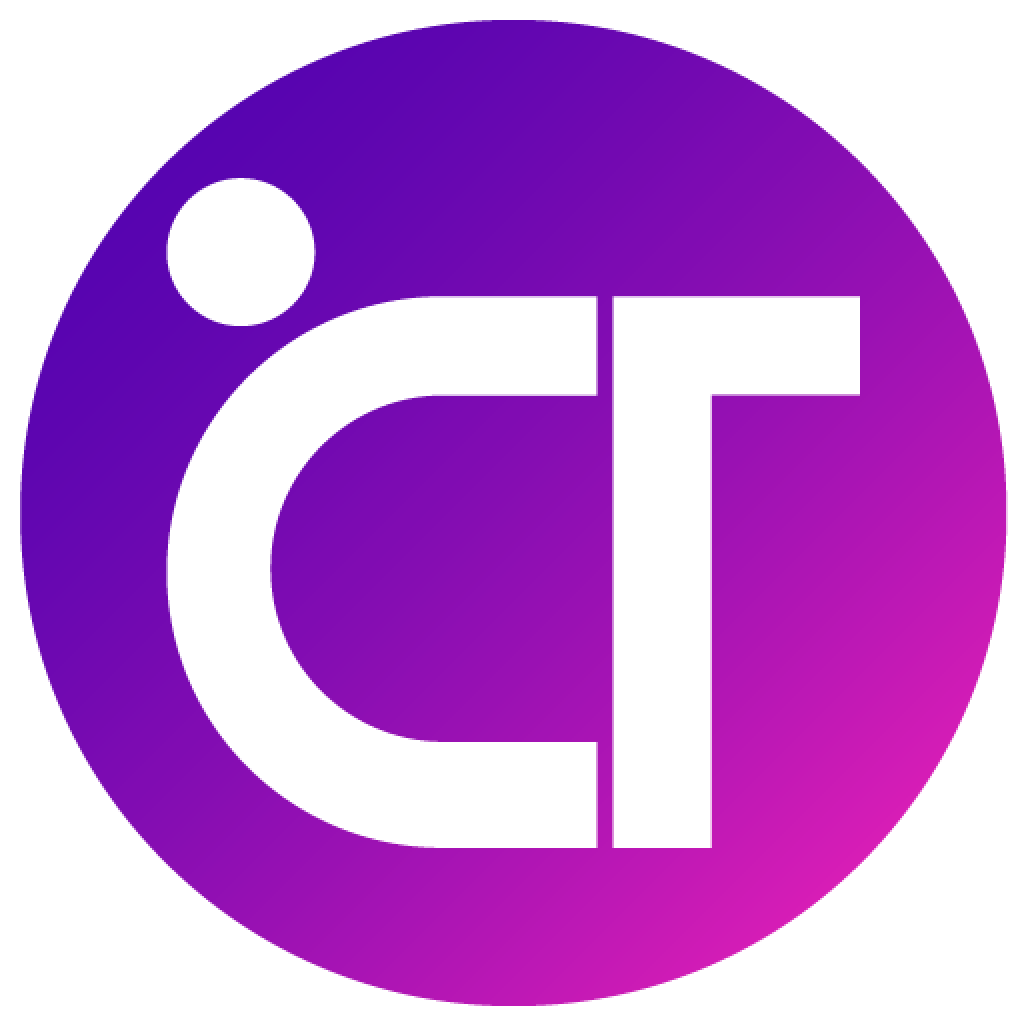 22. g~j ev‡K¨ Subject I Auxiliary verb msw¶ß AvKv‡র  অবস্থান  Ki‡j Tag
ICTCONTENT.COM
He’d go there,                                           

(He’d =He would) 

He’d gone there, 

(He’d= He had)
wouldn’t he?
hadn’t he?
Rule: 22
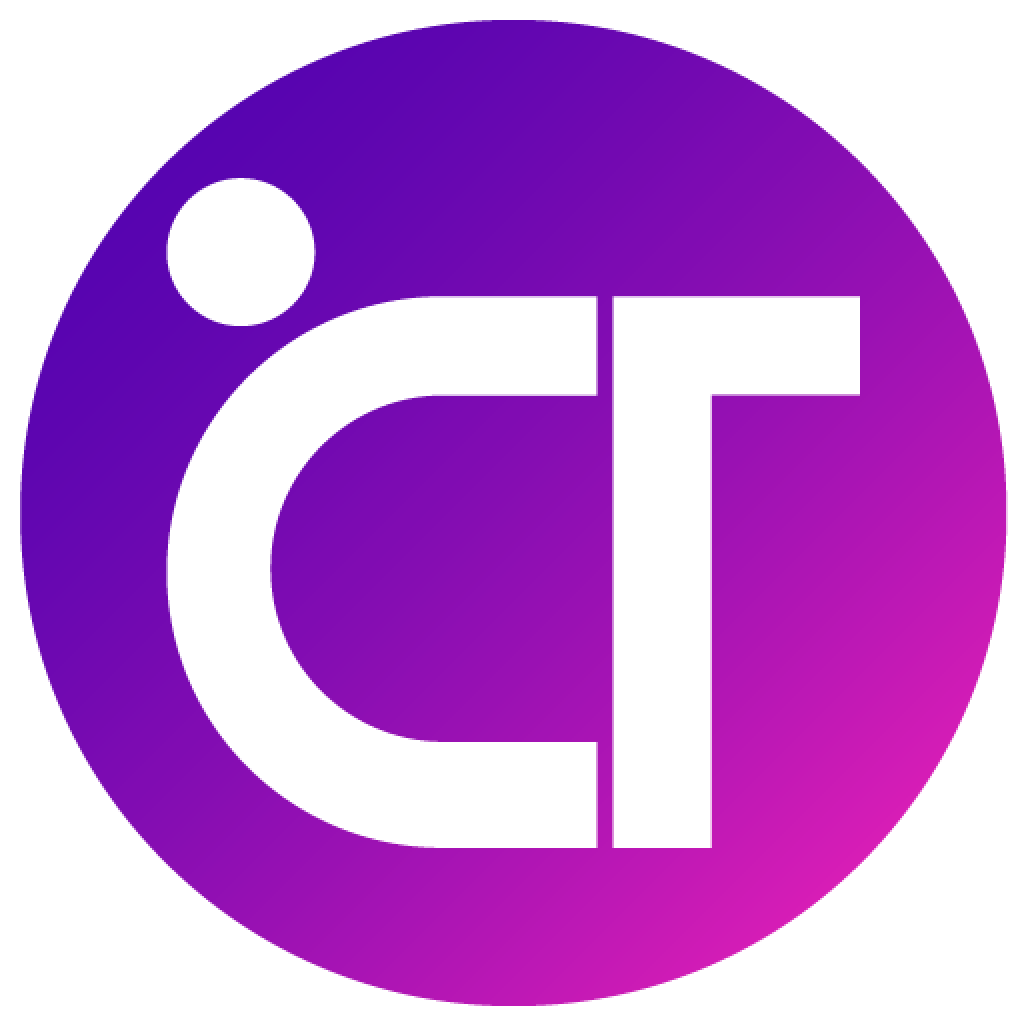 ICTCONTENT.COM
22. g~j ev‡K¨ Subject I Auxiliary verb msw¶ß AvKv‡র  অবস্থান  Ki‡j Tag question Kivi Av‡M msw¶ß AvKv‡ii mwVK iƒcwU wbwðZ n‡Z n‡e |
23. ev‡K¨i ïরু‡Z There is _vK‡j Tag
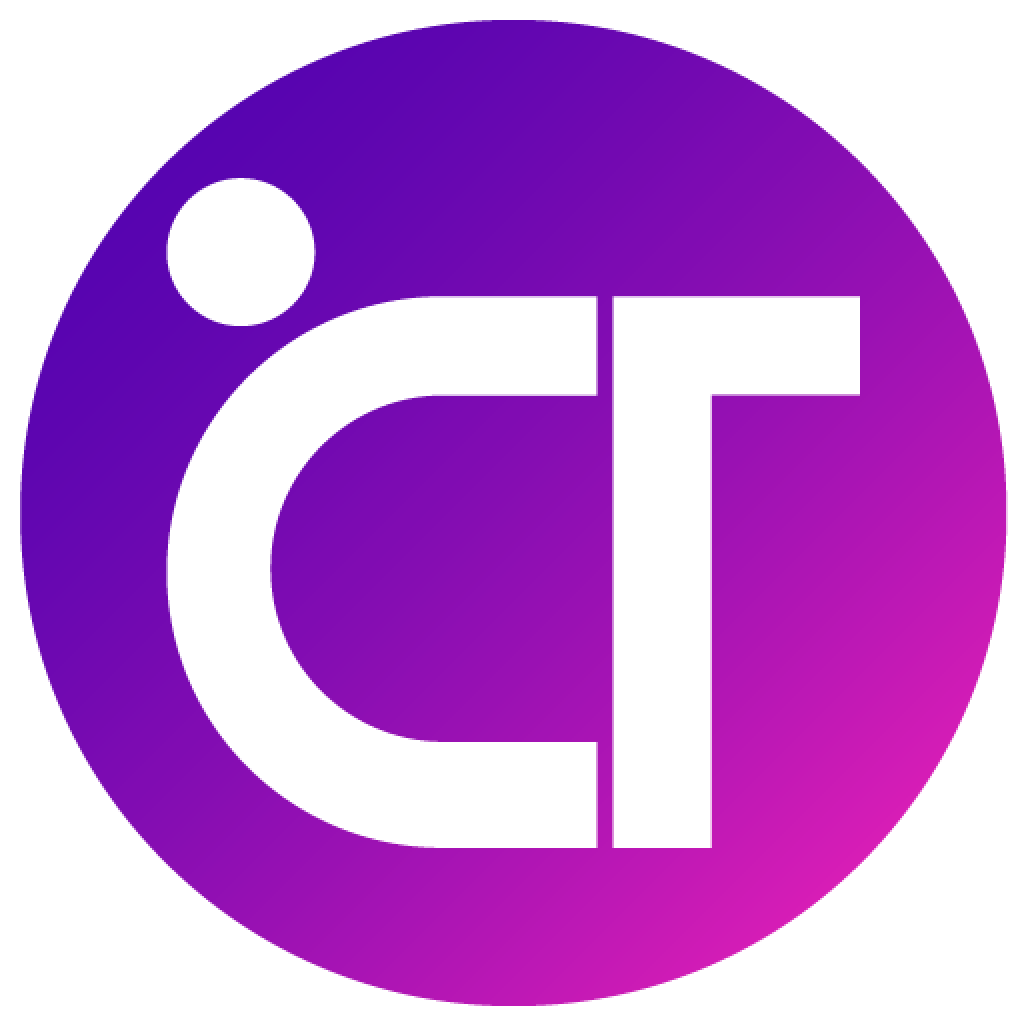 ICTCONTENT.COM
isn’t there?
There is a mistake, 

There are many books on the table,
aren’t there?
Rule: 23
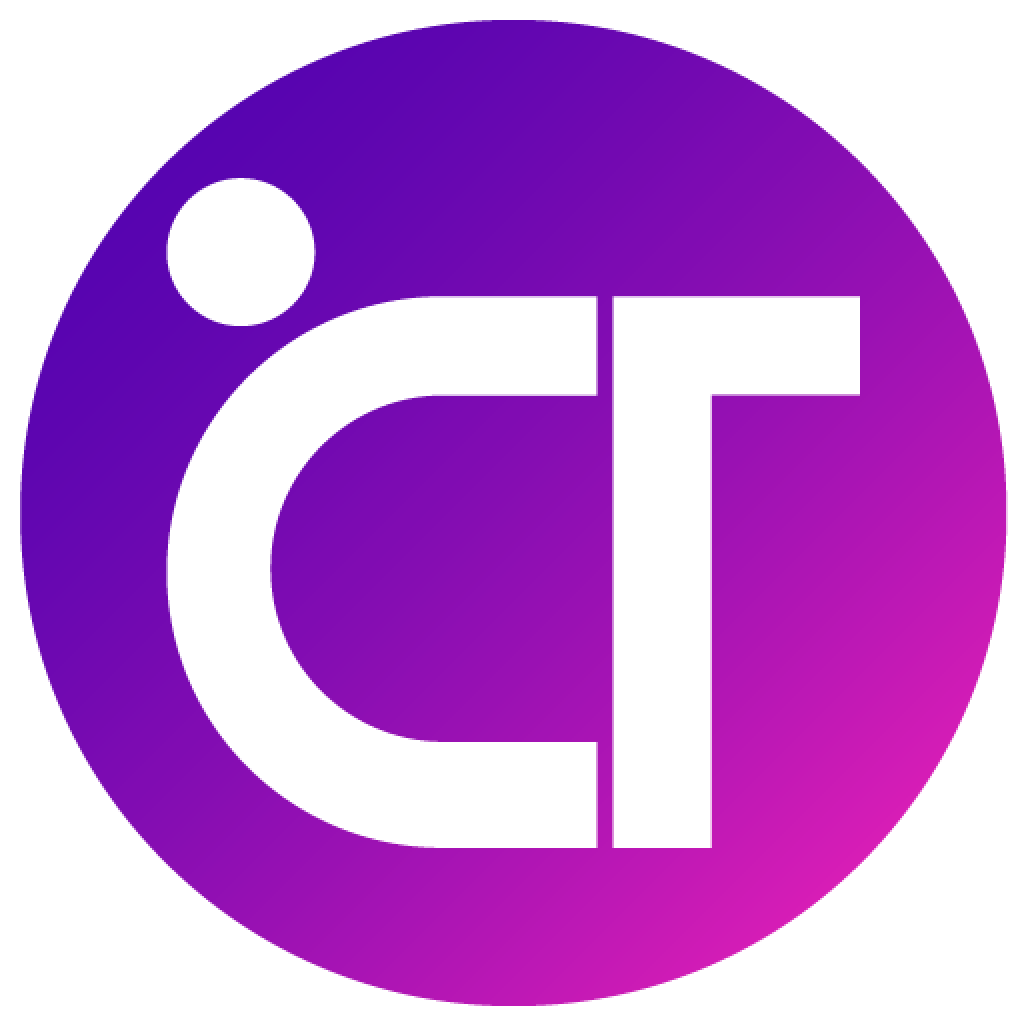 ICTCONTENT.COM
23. ev‡K¨i ïরু‡Z There is _vK‡j Tag question As‡k isn’t there e¨eüZ nq | ev‡K¨i শুরুতে  There are _vK‡j Tag question As‡k aren’t there e¨eüZ nq |
24. কিন্তু ev‡K¨i শুরুতে  There is no _vK‡j Tag
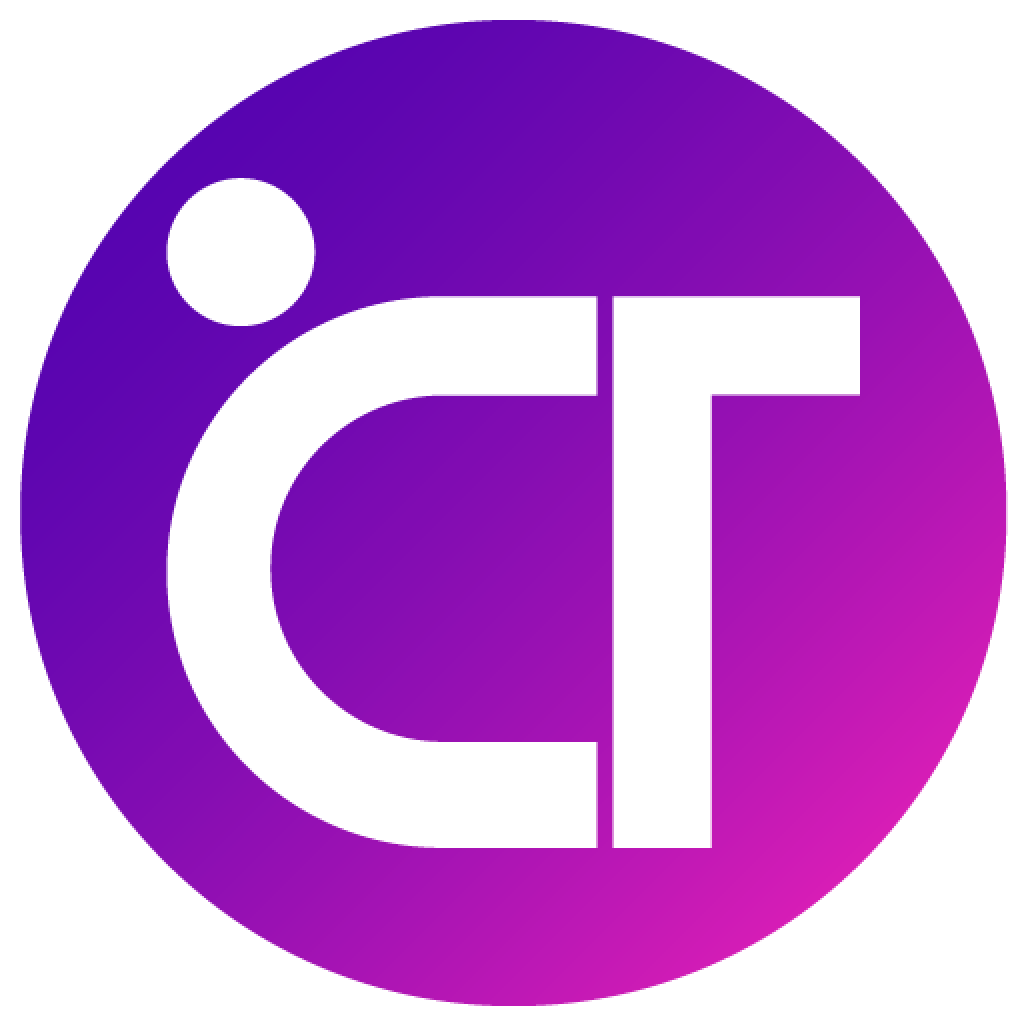 ICTCONTENT.COM
There is no king in China,
is there?
Rule: 24
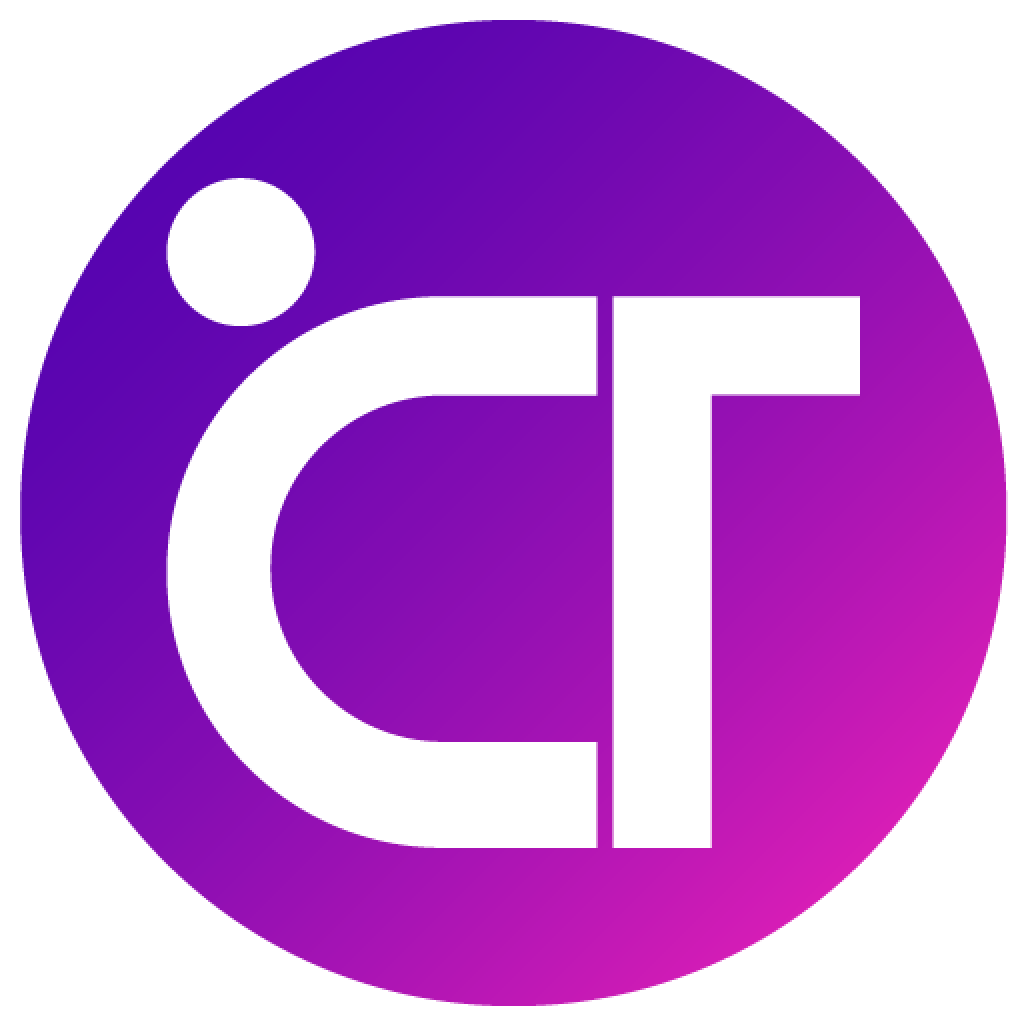 ICTCONTENT.COM
24. কিন্তু ev‡K¨i শুরুতে  There is no _vK‡j Tag question As‡k is there  e¨eüZ nq |
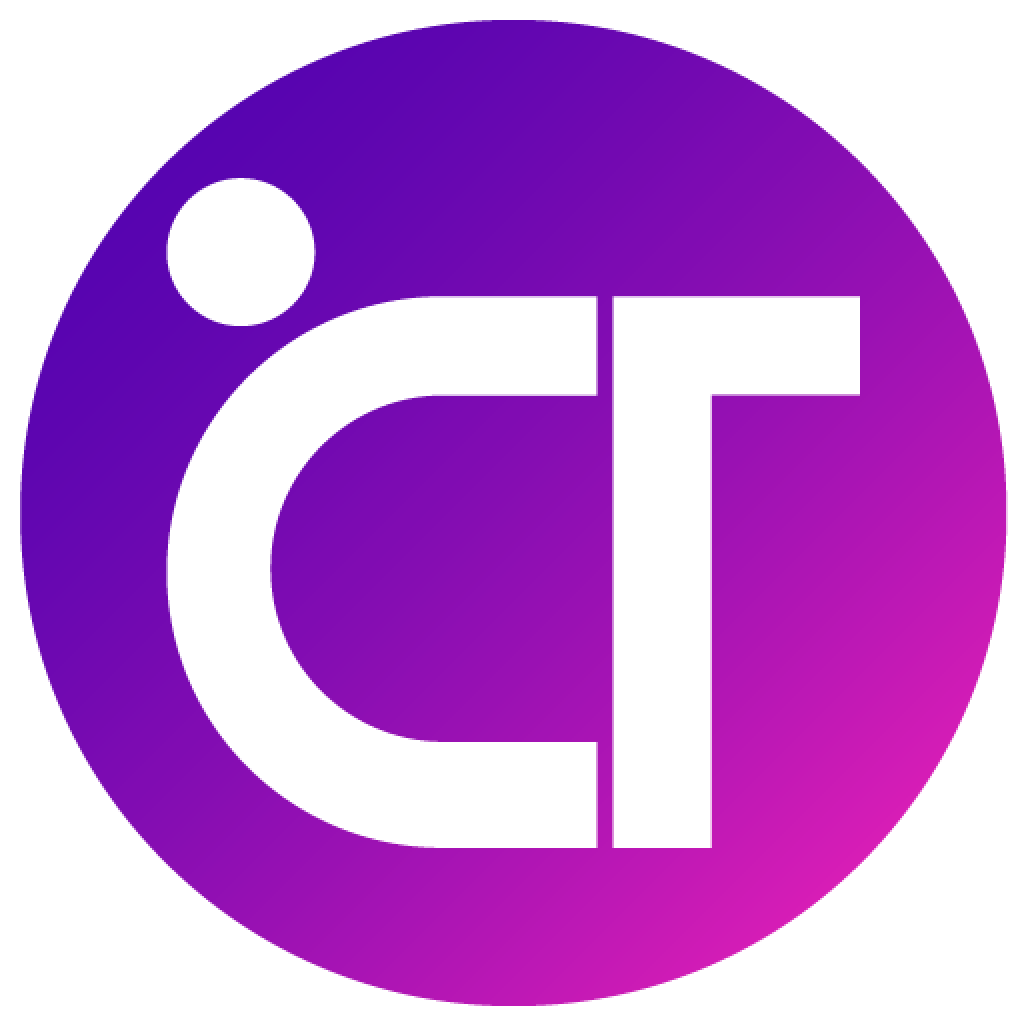 25. Statement Gi Subject wn‡m‡e hw` all of you/none of you/
ICTCONTENT.COM
All of you know English, 	
None of you can do the sum,
don’t you?
can you?
Rule: 25
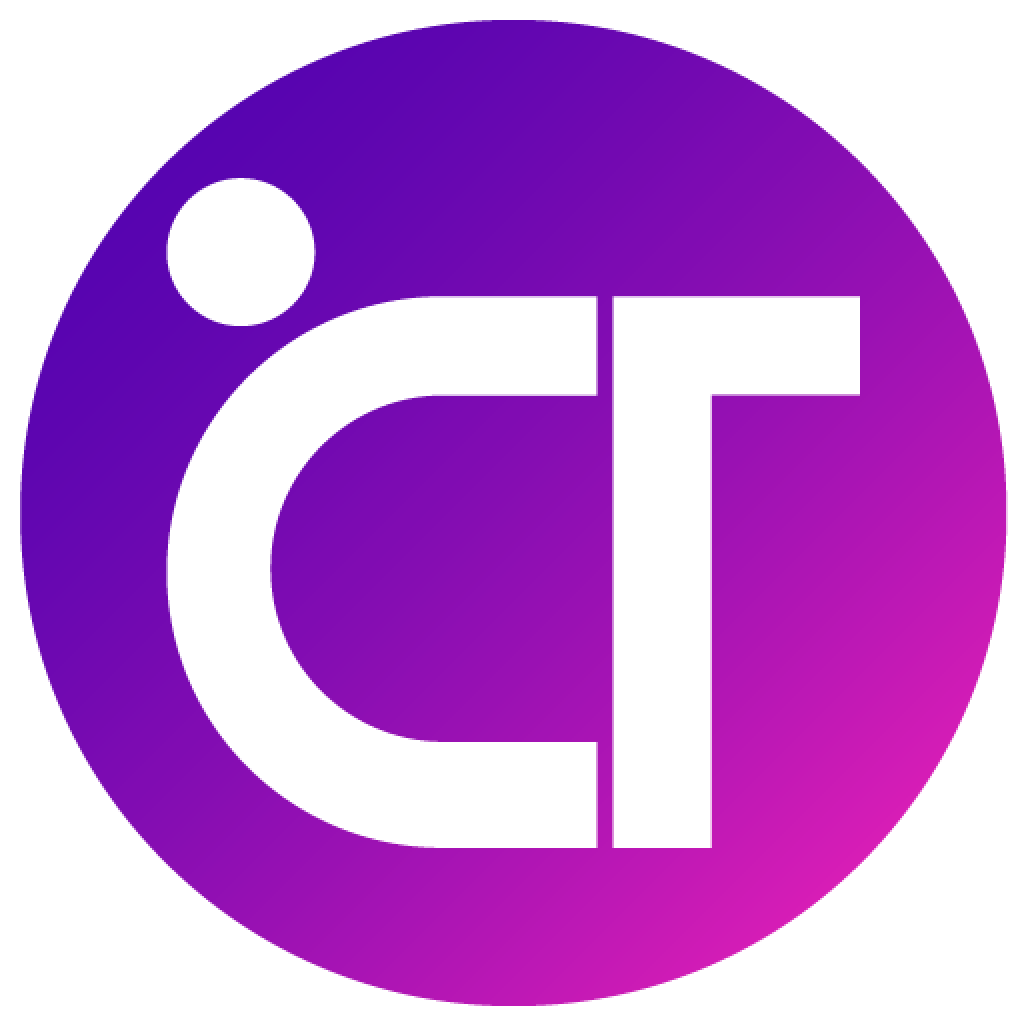 ICTCONTENT.COM
25. Statement Gi Subject wn‡m‡e hw` all of you/none of you/some of you/most of you/everyone of you, Each of  you, Some of  you, Many of  you,  e¨eüZ nq সে †¶‡Î Tag question Gi subject wn‡m‡e You e¨en~Z nq |
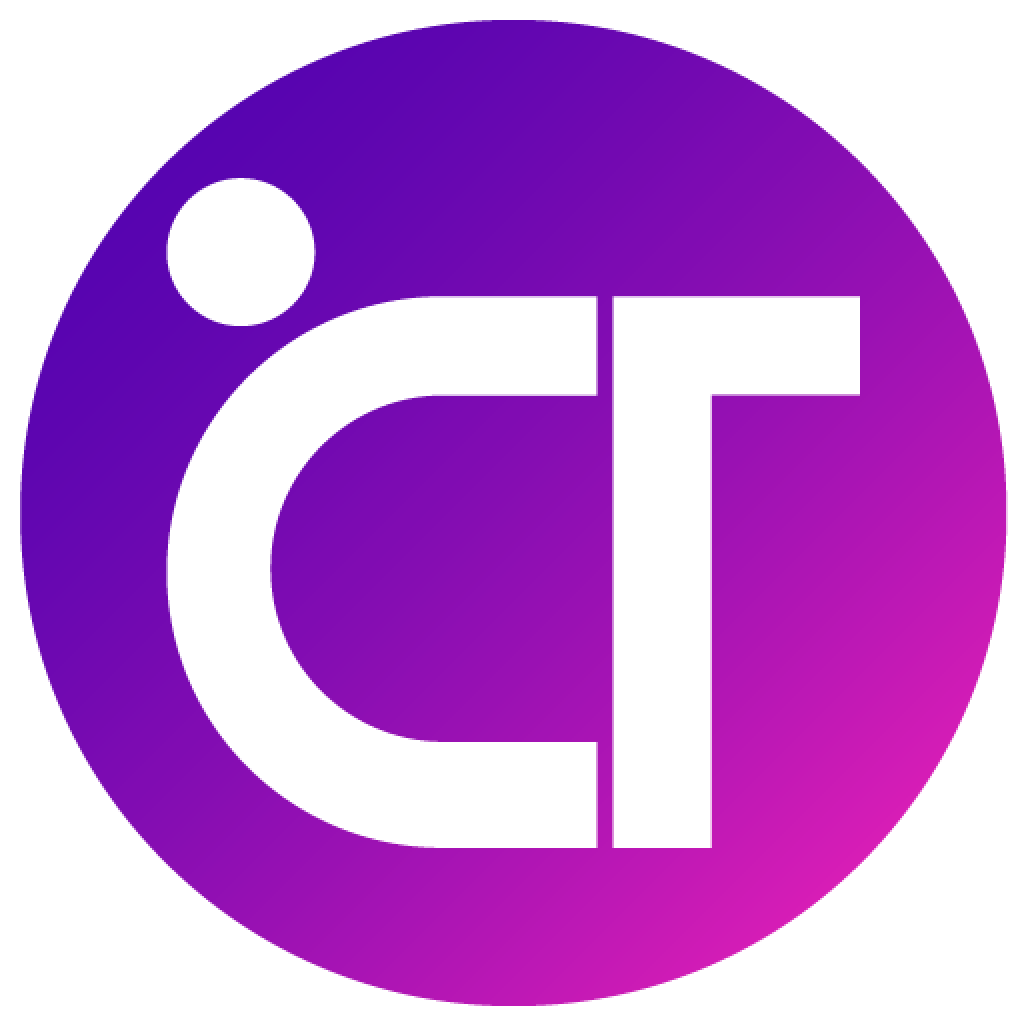 26. Statement Gi Subject wn‡m‡e hw` BZi cÖvYx, wkky ev Ro c`v_©
ICTCONTENT.COM
isn’t it?
The baby is crying for its mother, 	

The dog is a faithful animal,
isn’t it?
Rule: 26
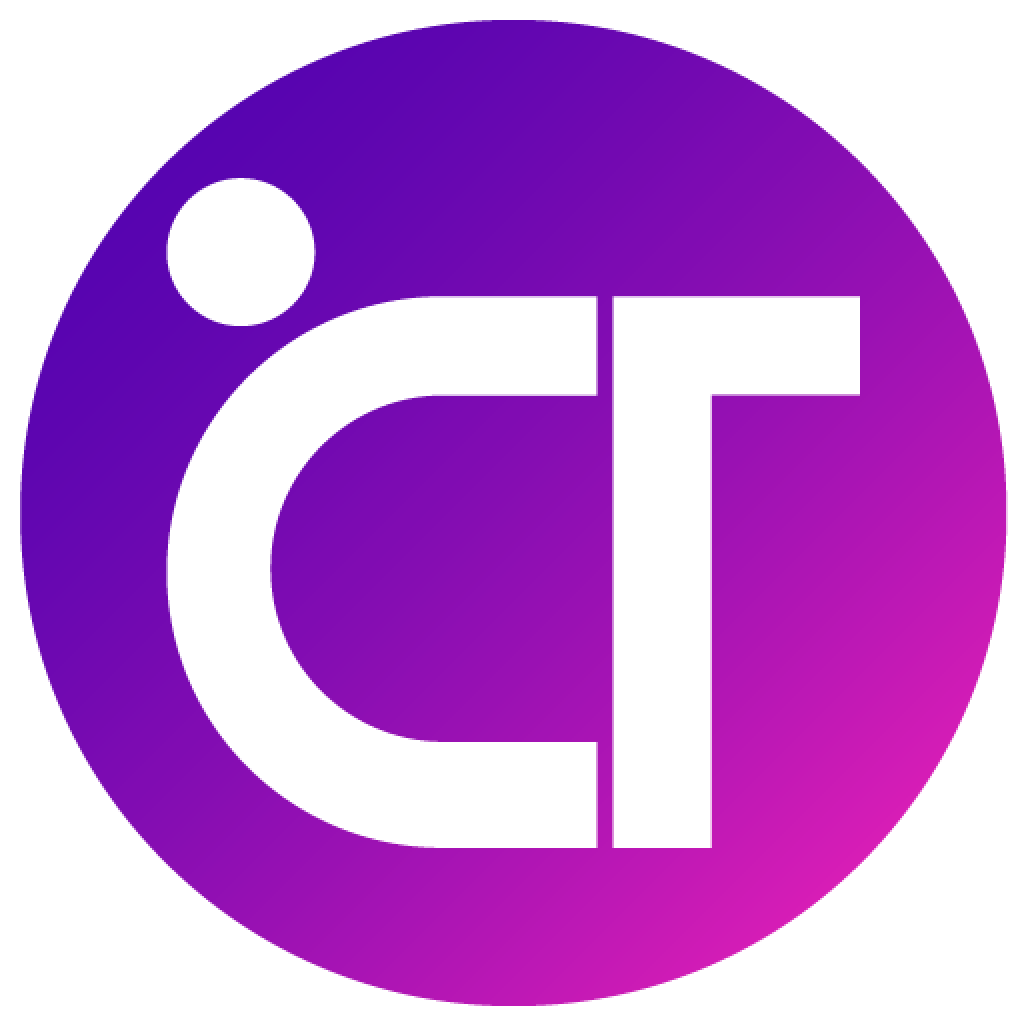 ICTCONTENT.COM
26. Statement Gi Subject wn‡m‡e hw` BZi cÖvYx, wkky ev Ro c`v_© e¨en~Z nq †m†¶‡Î Tag question Gi subject wn‡m‡e it e¨eüZ nq |
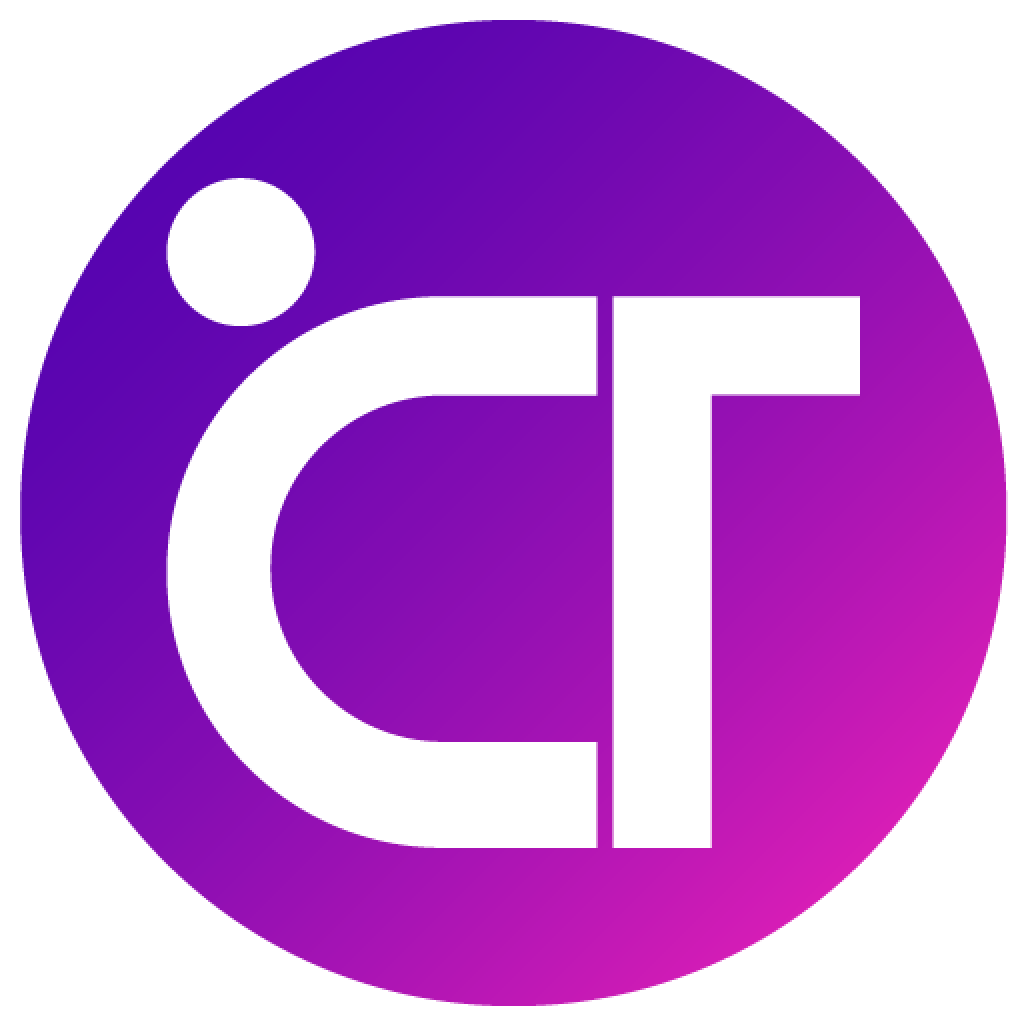 27. Statement Gi Subject wn‡m‡e This/that e¨eüZ n‡j
ICTCONTENT.COM
This is a book, 
                                       
 These are my books,
isn’t it?
aren’t they?
Rule: 27
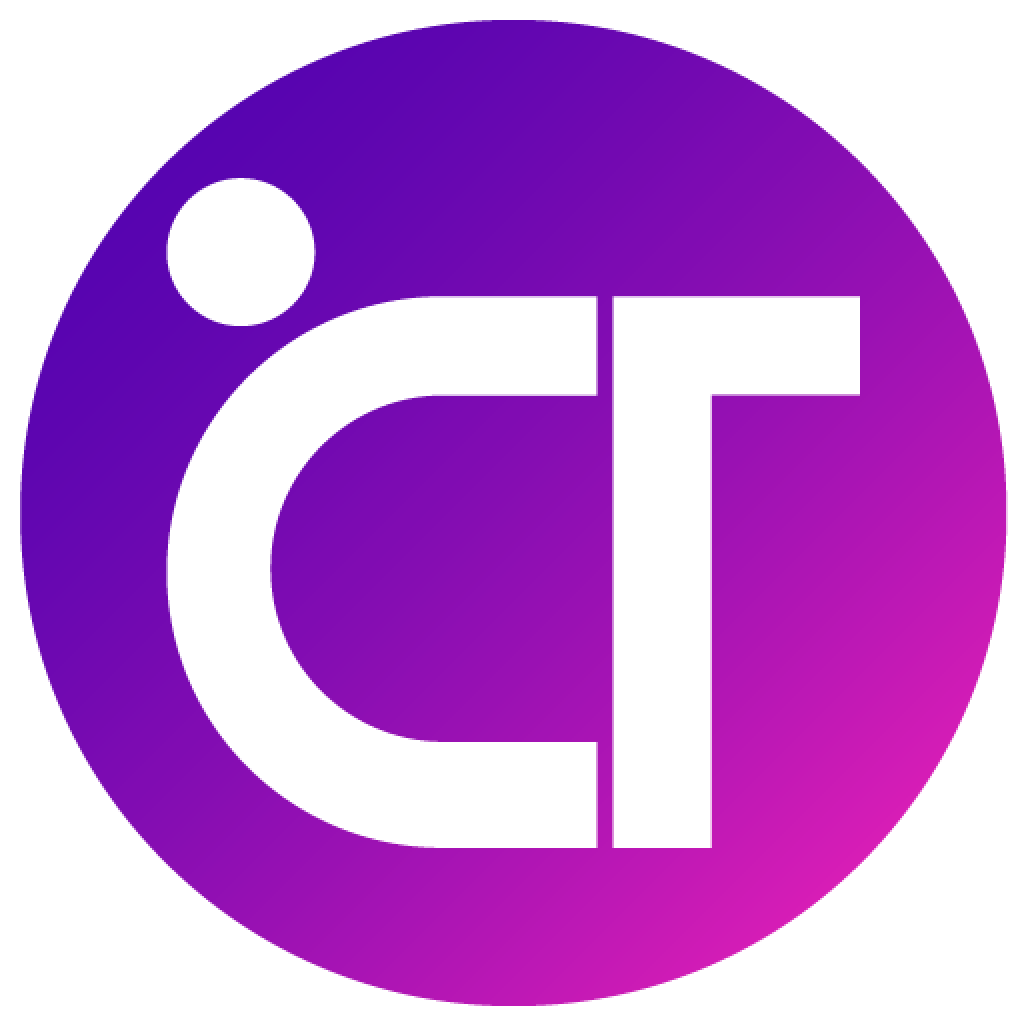 ICTCONTENT.COM
27. Statement Gi Subject wn‡m‡e This/that e¨eüZ n‡j †m†¶‡Î Tag question Gi subject wn‡m‡e It e¨en~Z nq | Avevi Statement Gi Subject wn‡m‡e These/those e¨en~Z n‡j †m†¶‡Î Tag question Gi subject wn‡m‡e They e¨eüZ nq |
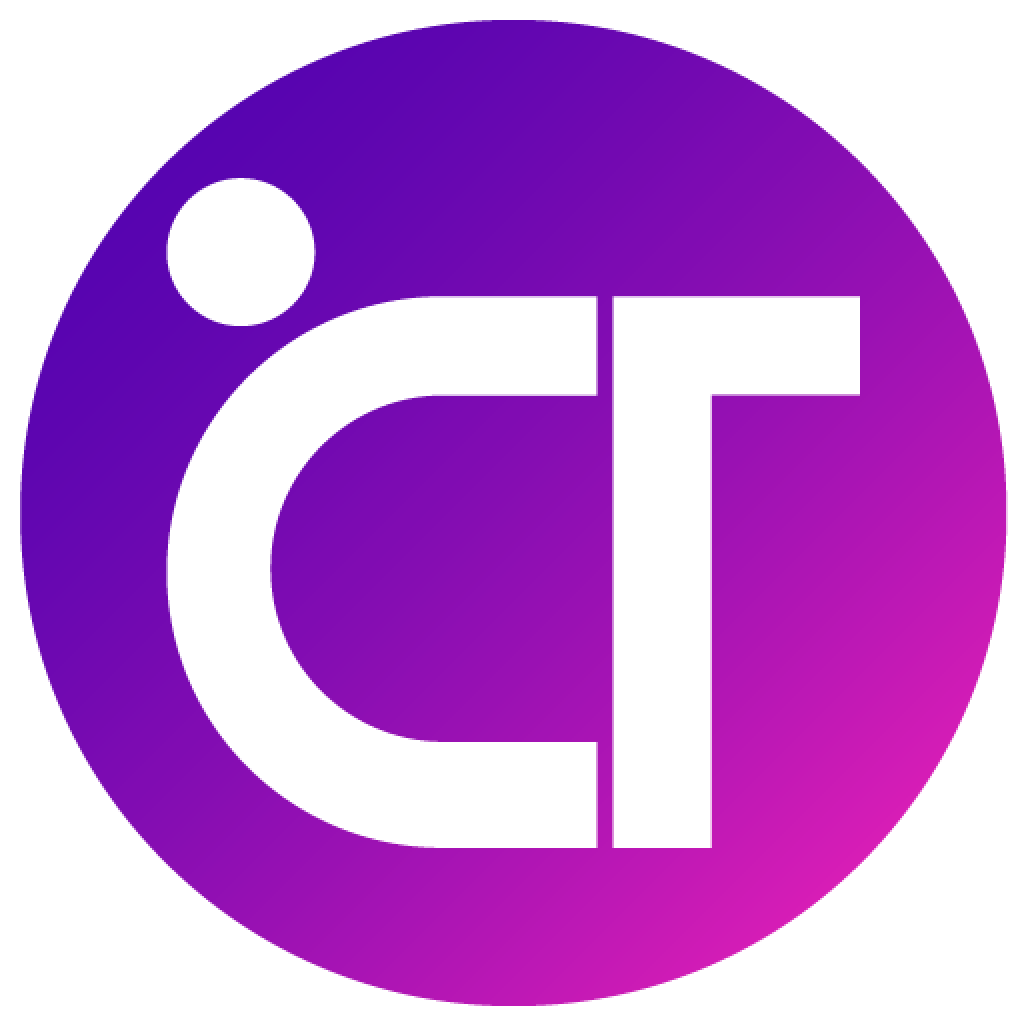 28. ‡Uªb, (The Padma Express, The Surma Express etc) RvnvR
ICTCONTENT.COM
hasn’t she/it?
The moon has hidden her face behind the cloud, 

The Spring came with all her beauties, 

Bangladesh is not rich in mineral resources, 

The Jamuna Express is running at a full speed,
didn’t she/it?
is she?
isn’t she/it?
Rule: 28
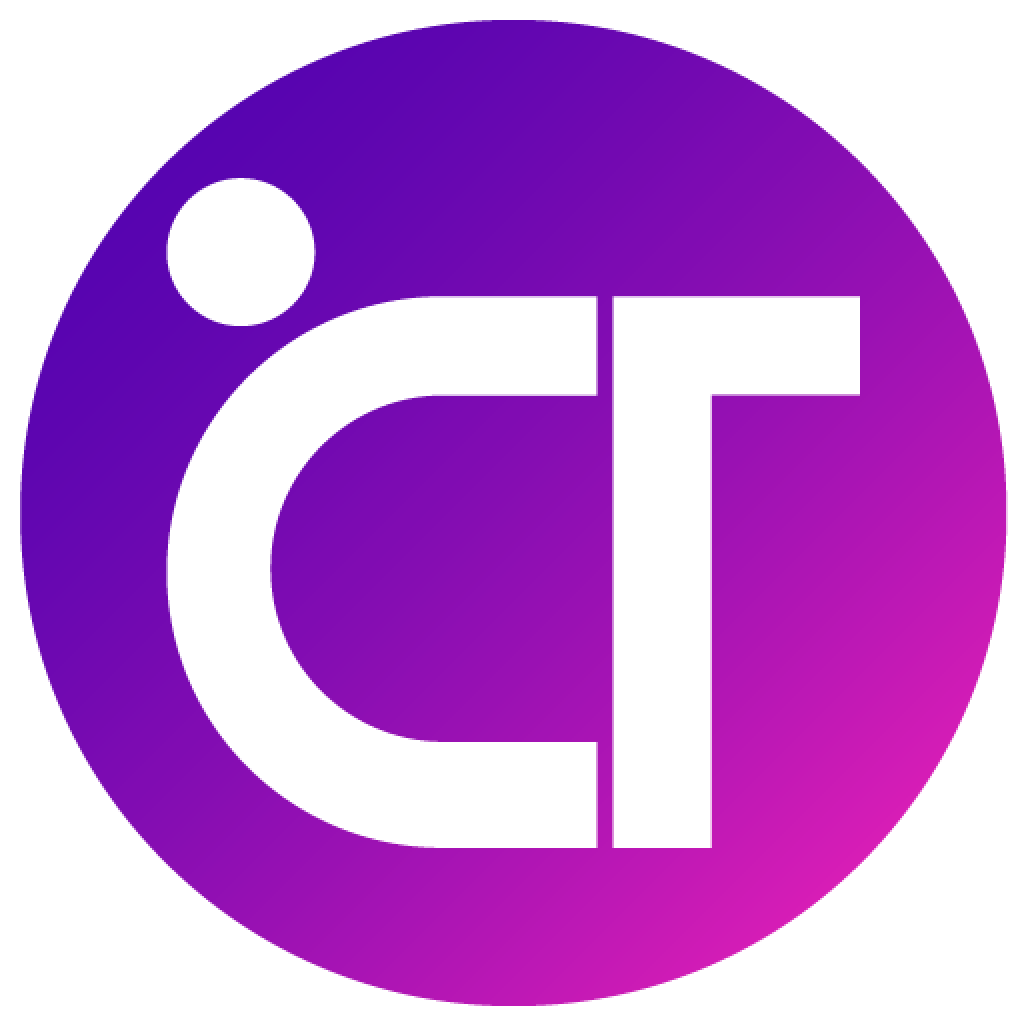 ICTCONTENT.COM
28. ‡Uªb, (The Padma Express, The Surma Express etc) RvnvR, (The Titanic , The Bengal,) †`k, (Bangladesh, India, Nepal, Japan, etc) wegvb (The Biman Bangladesh Airlines, The Sudia Airlans ) Puv`, (The moon) c„w_ex, (The Earth) emšÍ (The Spring), river, motherland, The Autumn, Nature, Liberty, Justic, Mercy, Hope, Charity, Love, Steamer, Launch, Boat, Bus cÖf„wZ‡K Feminine gender wn‡m‡e Mb¨ Kiv nq| G me Noun Øviv gnZ¡, †mŠ›`h© I D`viZv cÖKvk K‡i| myZivs Gরা Subject wn‡m‡e e¨en~Z n‡j Tag question Gi Subject wn‡m‡e She e¨eüZ nq| Z‡e G†¶‡Î it e¨eüZ n‡Z cv‡i |
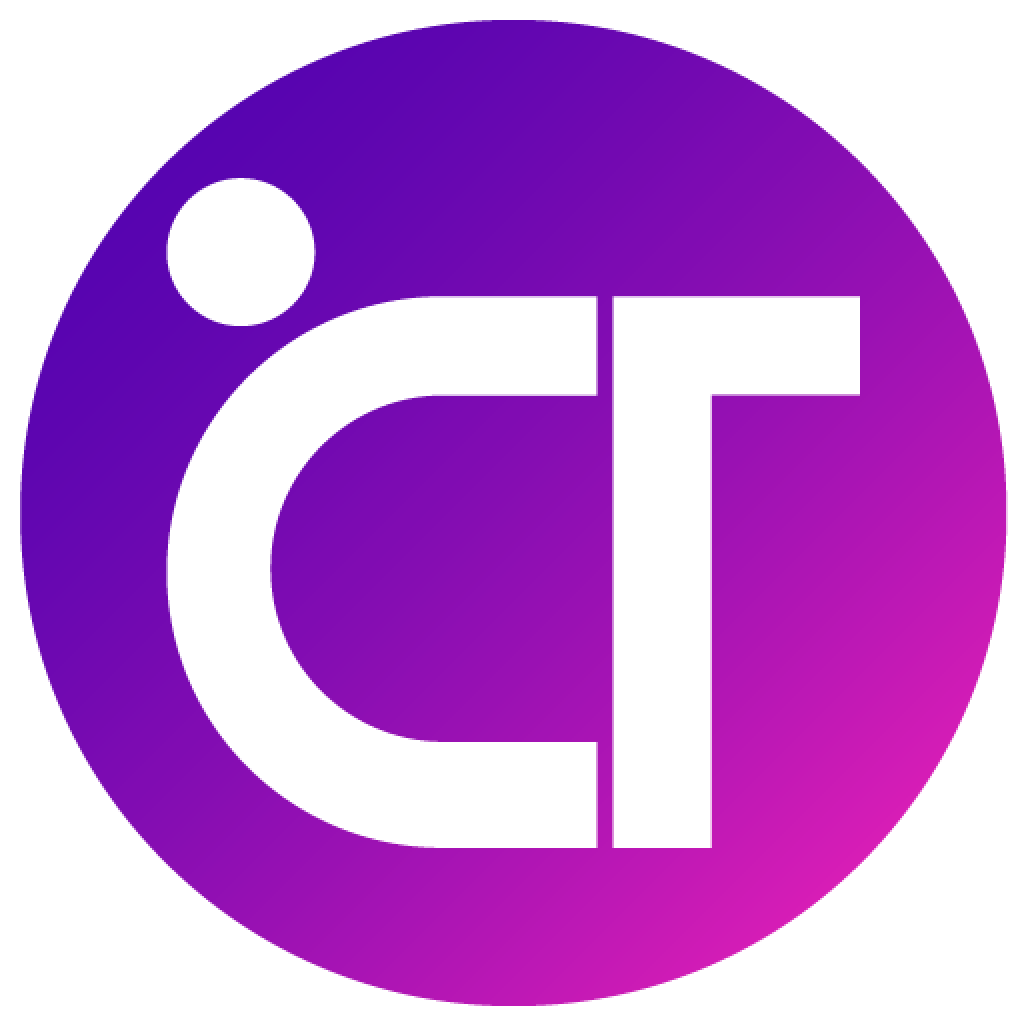 29. Statement G Verb wn‡m‡ehw`  have to _vK‡j Tag
ICTCONTENT.COM
don’t they?/haven’t they?
They have to do it, 
 
We had to do it,
didn’t we/hadn’t we?
Rule: 29
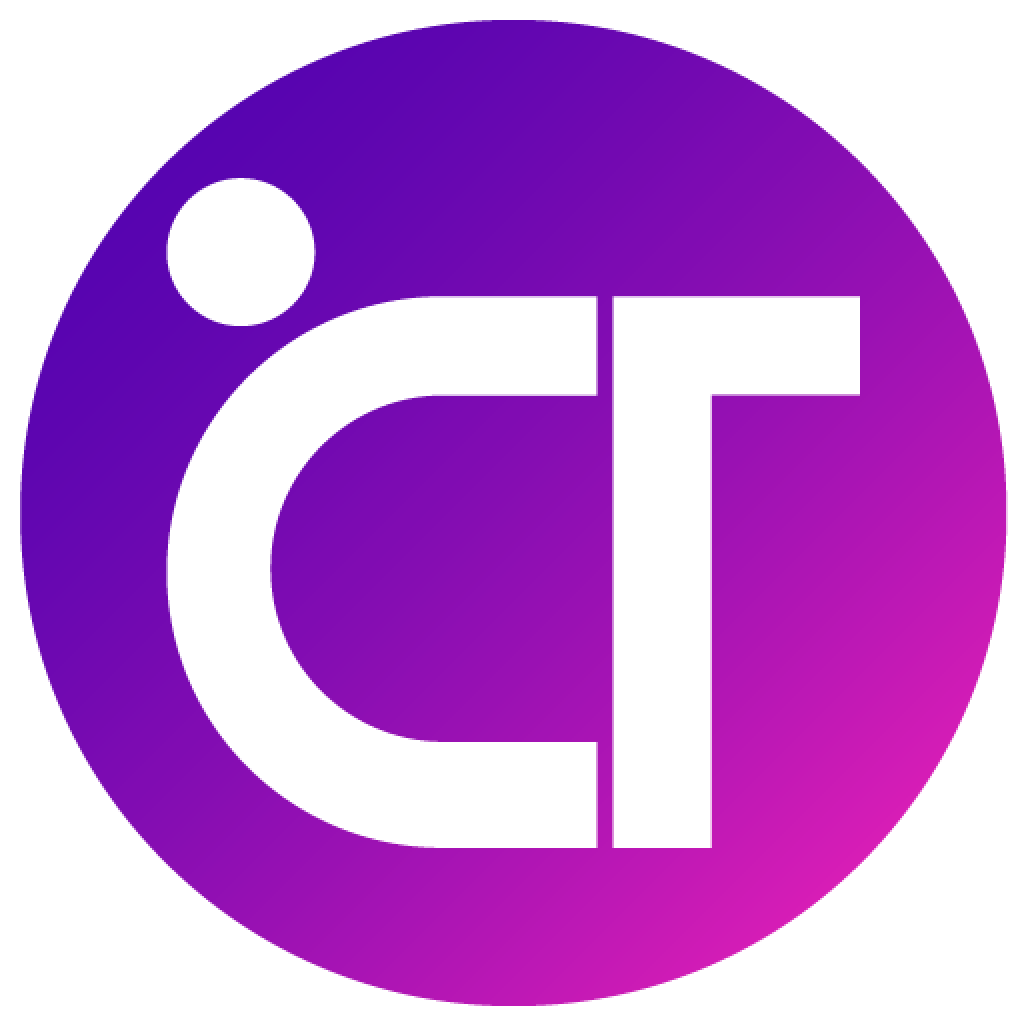 ICTCONTENT.COM
29. Statement G Verb wn‡m‡ehw`  have to _vK‡j Tag question G  doesn’t/don’t e‡m Ges had to _vK‡j didn’t e‡m| Z‡e G†¶‡Î haven’t/hadn’t e¨eüZ n‡Z cv‡i |
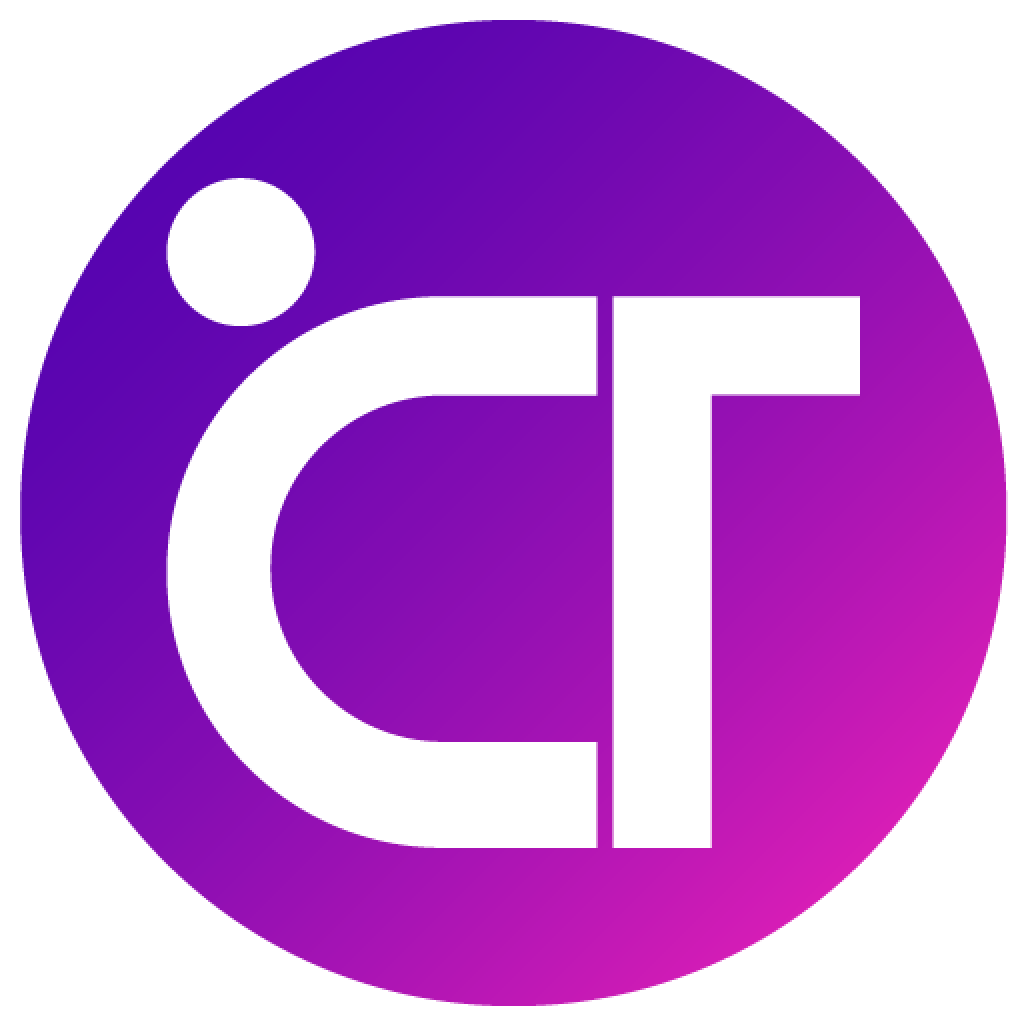 30.The Sun, summer, Winter, Fire, death, Storm
ICTCONTENT.COM
The Sun sheds his beams on the rich hand the poor alike,
doesn’t he/it?
Rule: 30
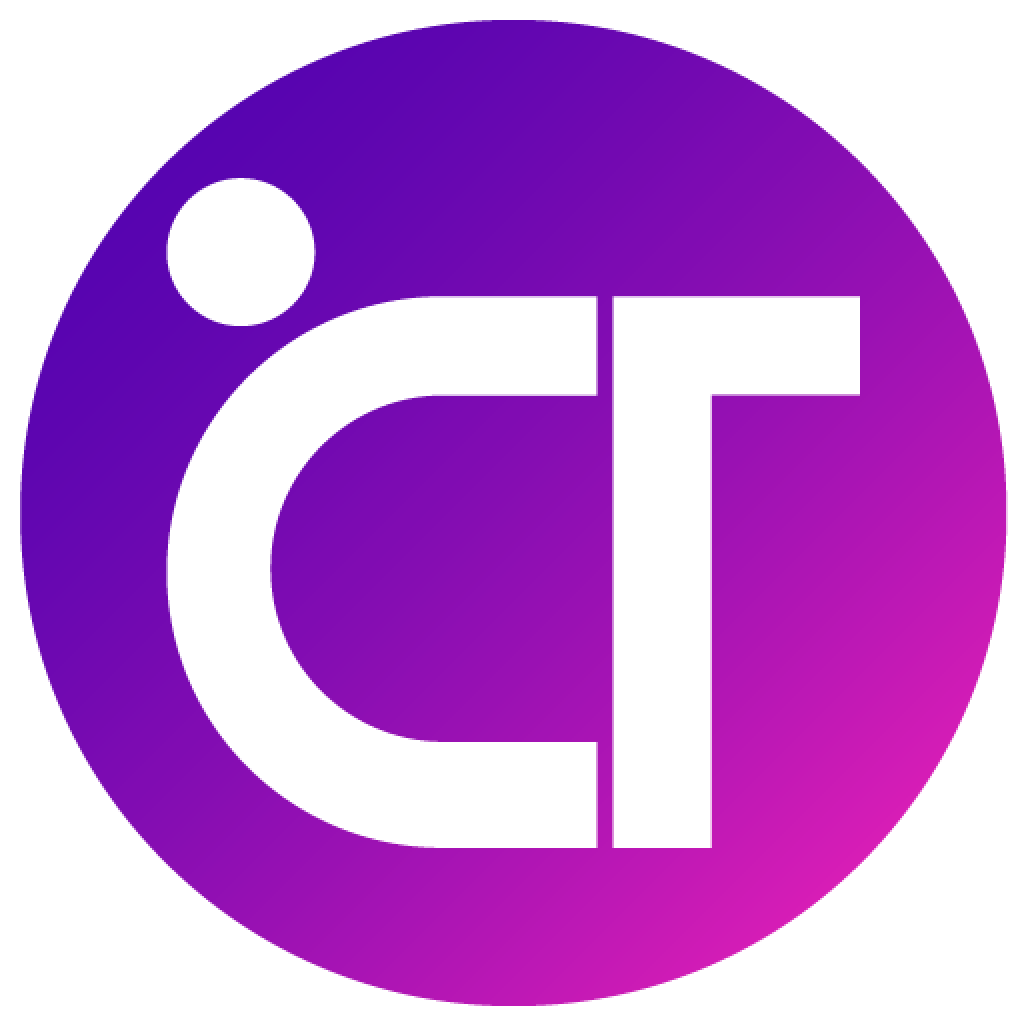 ICTCONTENT.COM
30.The Sun, summer, Winter, Fire, death, Storm , Flood, war, winter, Sidr, Tidal bore, Tidal wave, Earthquake / Cyclone cÖf„wZ Masculine gender wn‡m‡e MY¨ Kiv nq| myZivs Giv Subject wn‡m‡e e¨eüZ n‡j G‡`র  cwie‡Z© Tag question G Subject wn‡m‡e he e‡m| Gme Noun Øviv w¶cÖZv, cÖPÛZv, cÖKvk K‡i| Z‡e it I e¨eüZ n‡Z cv‡i |
Individual Work
He hardly believes me, __________?
2. He’d done the work, __________?
3. There are two ponds in our village,_____________?
4. All of you are invited,_________?
5. The baby is cute,  __________?
6. Bangladesh is a green country,___________?
7. I had to go there, _____________?
8. The sun gives us light, __________?
Pair Work
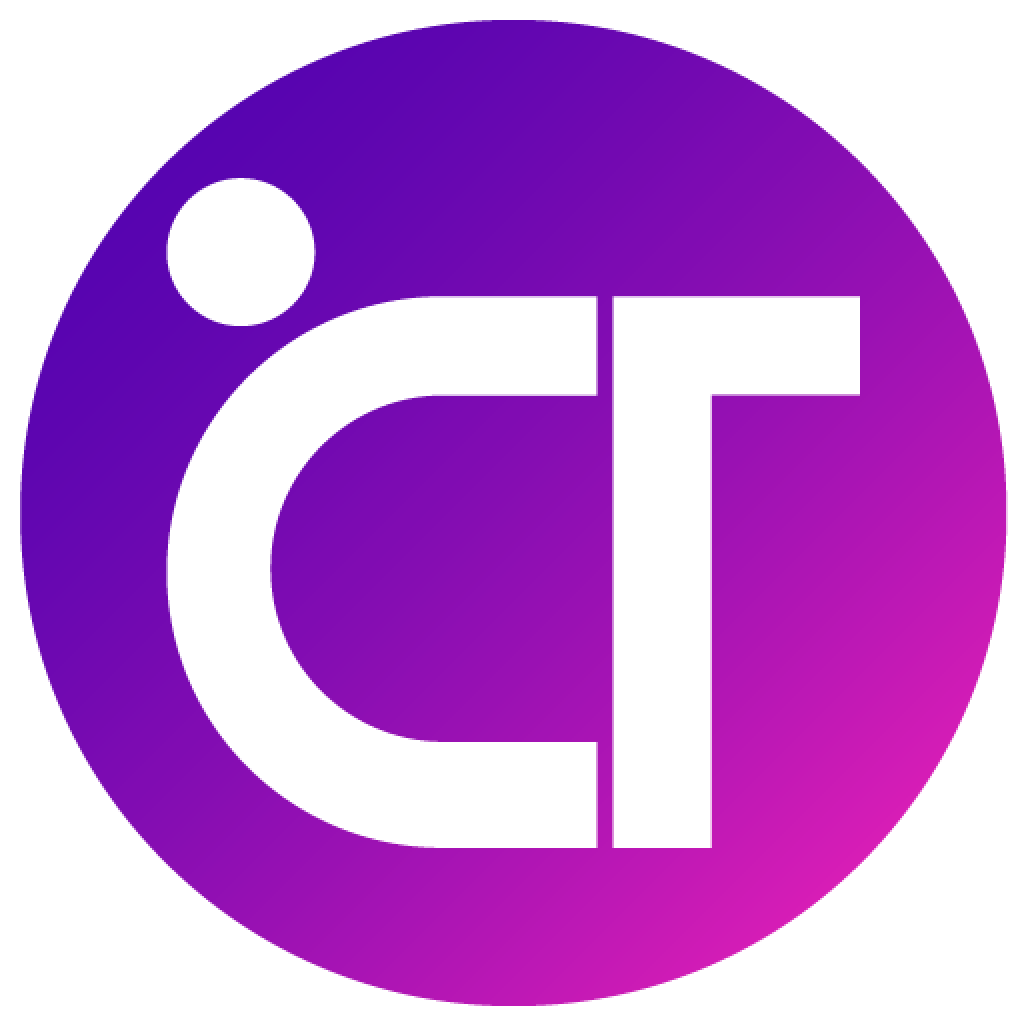 Add tag in every sentence of the following passage.
ICTCONTENT.COM
“Can I have a look at your Newspaper for a moment,” said the man next to me. “I just went to see the cricket result,”  “I haven’t quite finished with it” said I. “Could you wait a moment?’’ “I can’t wait long,” he said, “I am getting off at next stoppage.’’
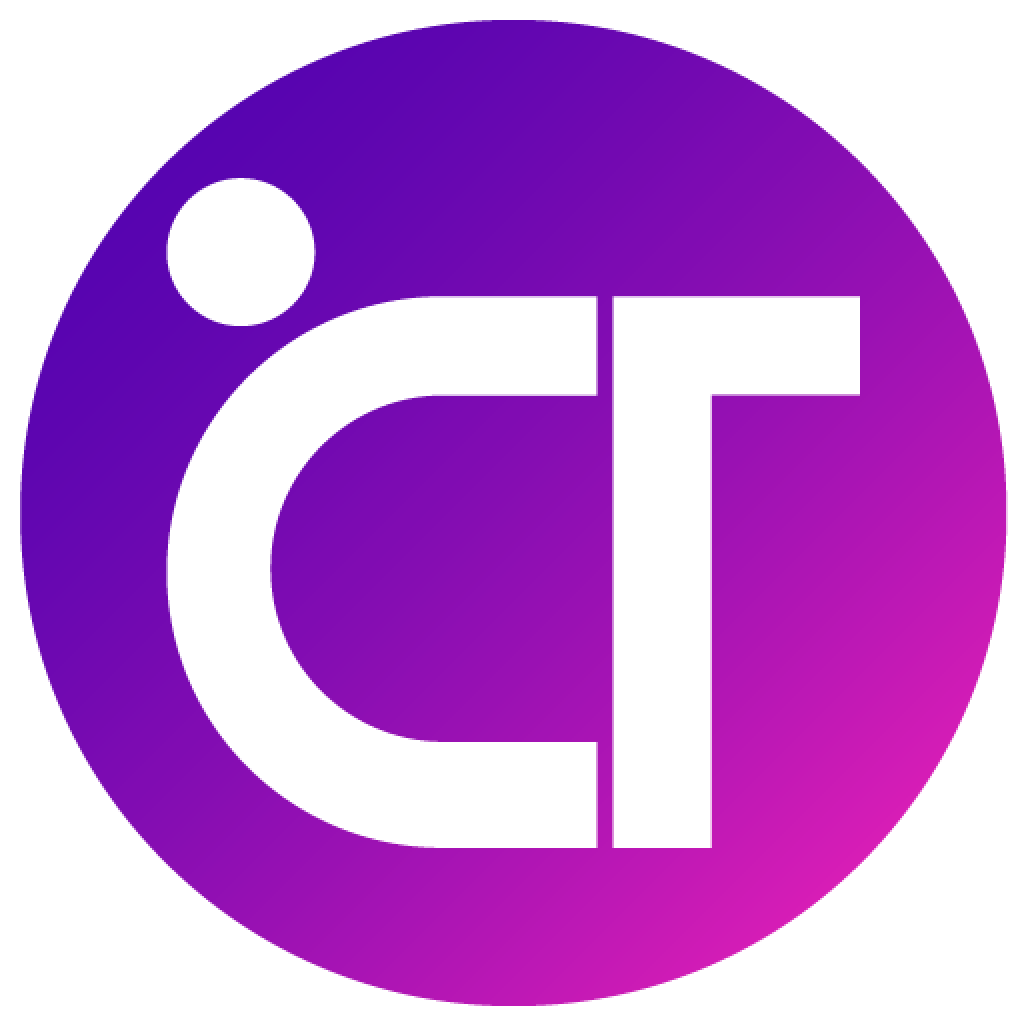 Home Work
ICTCONTENT.COM
The boy seat to the teacher, “Sir, I shall be much obliged if you will kindly land me the look you praised highly in the class room yesterday.” The teachers said , “I am very glad to know that you are eager to read this book. You are welcome to any of my books that you like.”
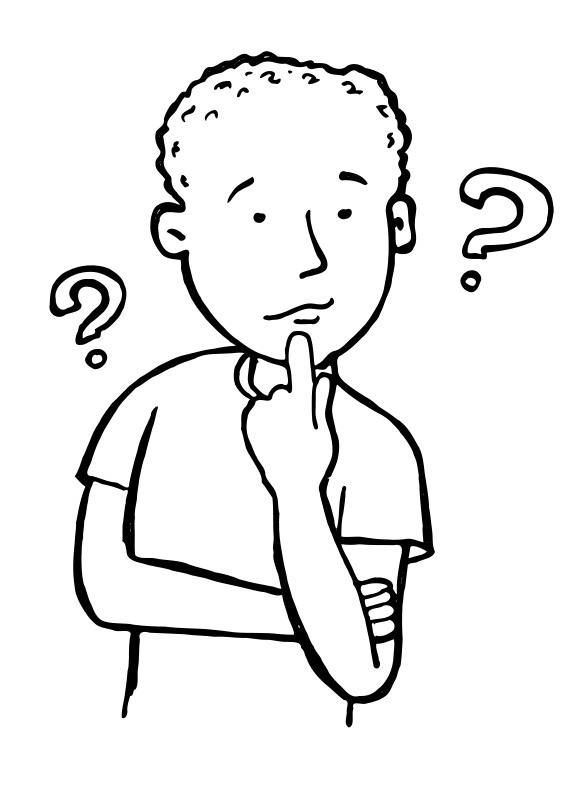 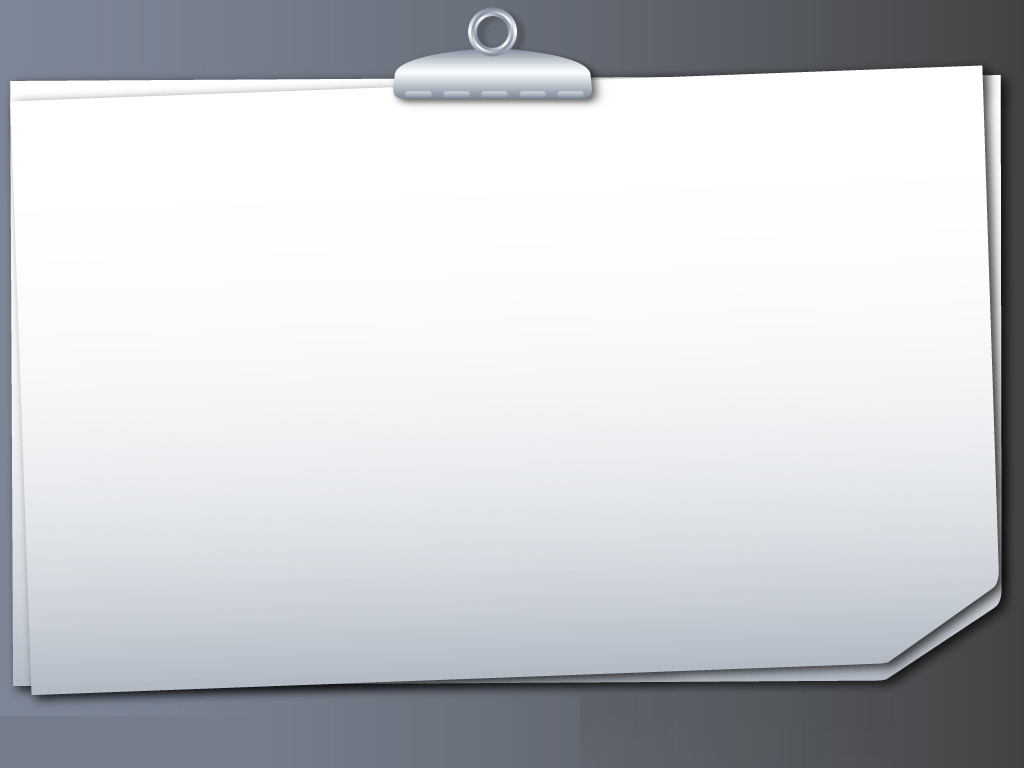 Thank You